Figure 1 Schematic illustration of the three P-wave morphology classes. Type 1 is characterized by a right-to-left ...
Europace, Volume 13, Issue 2, February 2011, Pages 188–192, https://doi.org/10.1093/europace/euq352
The content of this slide may be subject to copyright: please see the slide notes for details.
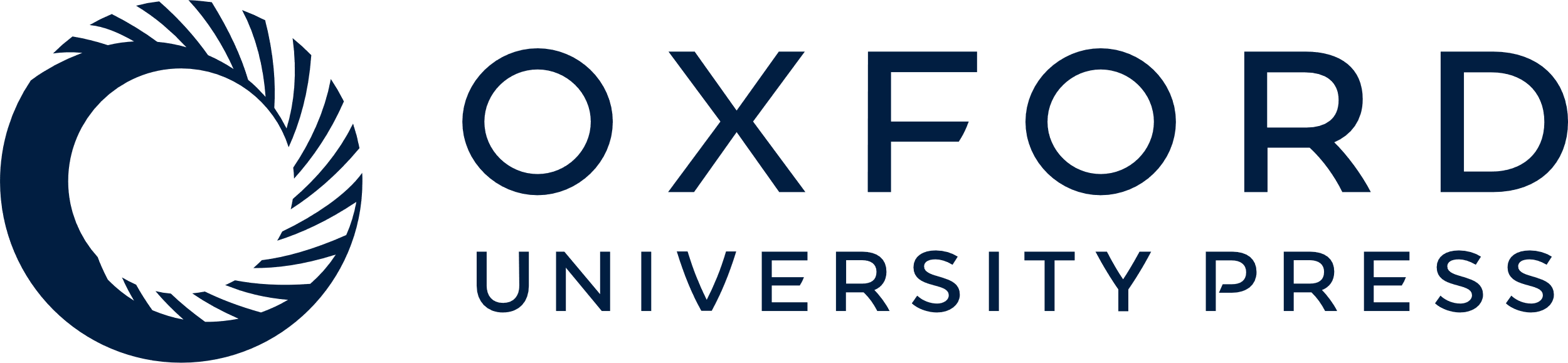 [Speaker Notes: Figure 1 Schematic illustration of the three P-wave morphology classes. Type 1 is characterized by a right-to-left (positive Lead X), superior-to-inferior (positive Lead Y), and posterior-to-anterior activation pattern (negative Lead Z). Type 2 is also characterized by positive signals in Leads X and Y, but the biphasic signal in Lead Z indicates a more complex activation pattern (posterior-to-anterior-to-posterior). Type 3 P-wave morphology also exhibits a positive signal in Lead X, and a biphasic signal in Lead Z, as does Type 2, but the signal in Lead Y reflects the retrograde activation of the left atrium (superior-to-inferior-to-superior).


Unless provided in the caption above, the following copyright applies to the content of this slide: Published on behalf of the European Society of Cardiology. All rights reserved. © The Author 2010. For permissions please email: journals.permissions@oxfordjournals.org.]